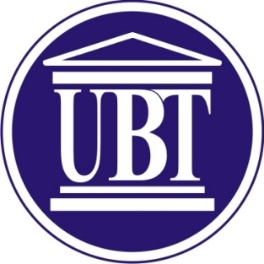 Informim narrativ 
Zyra e Sekretarit
Dokumentacioni i përgaditur
Ri-licencimi dhe licencimi